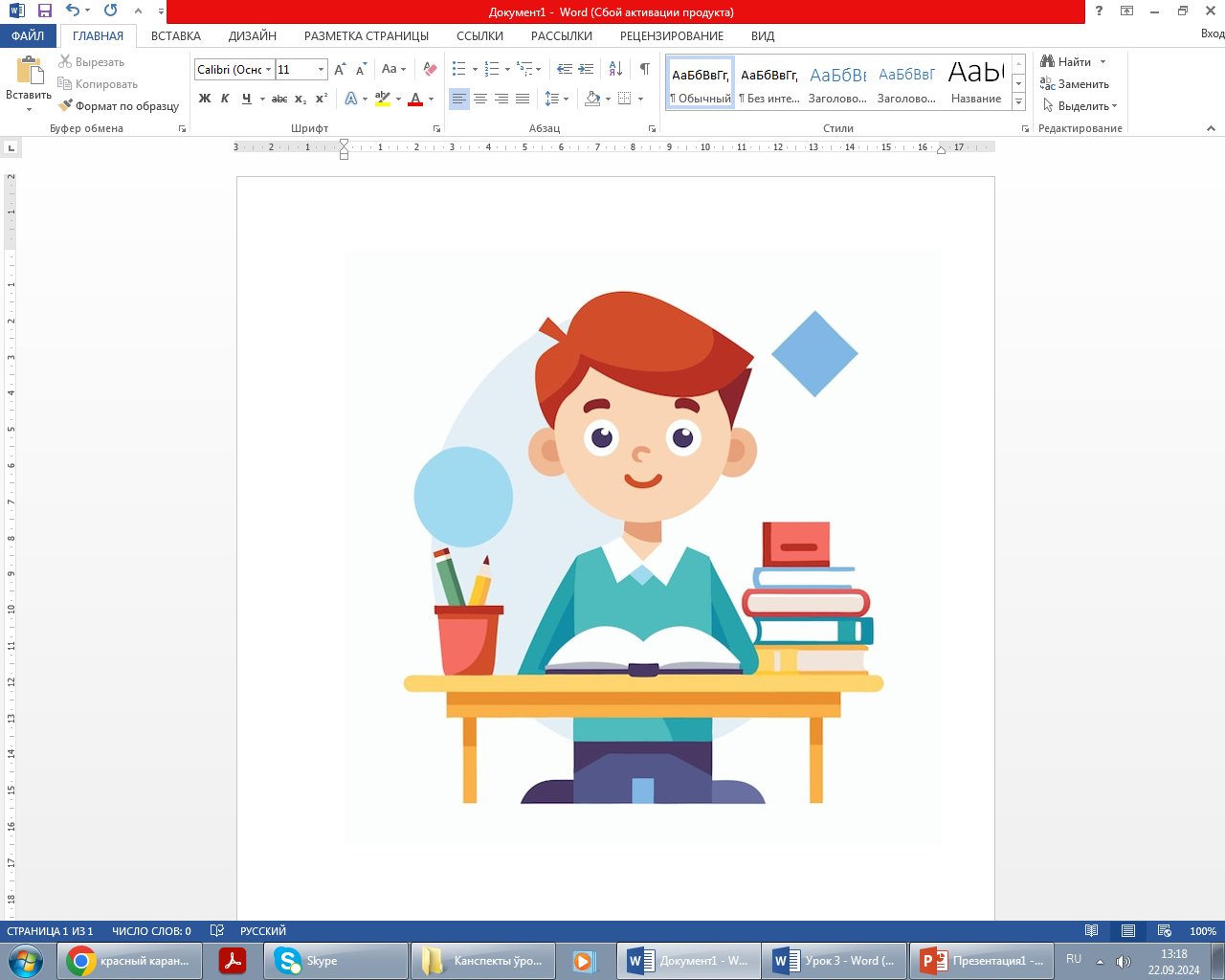 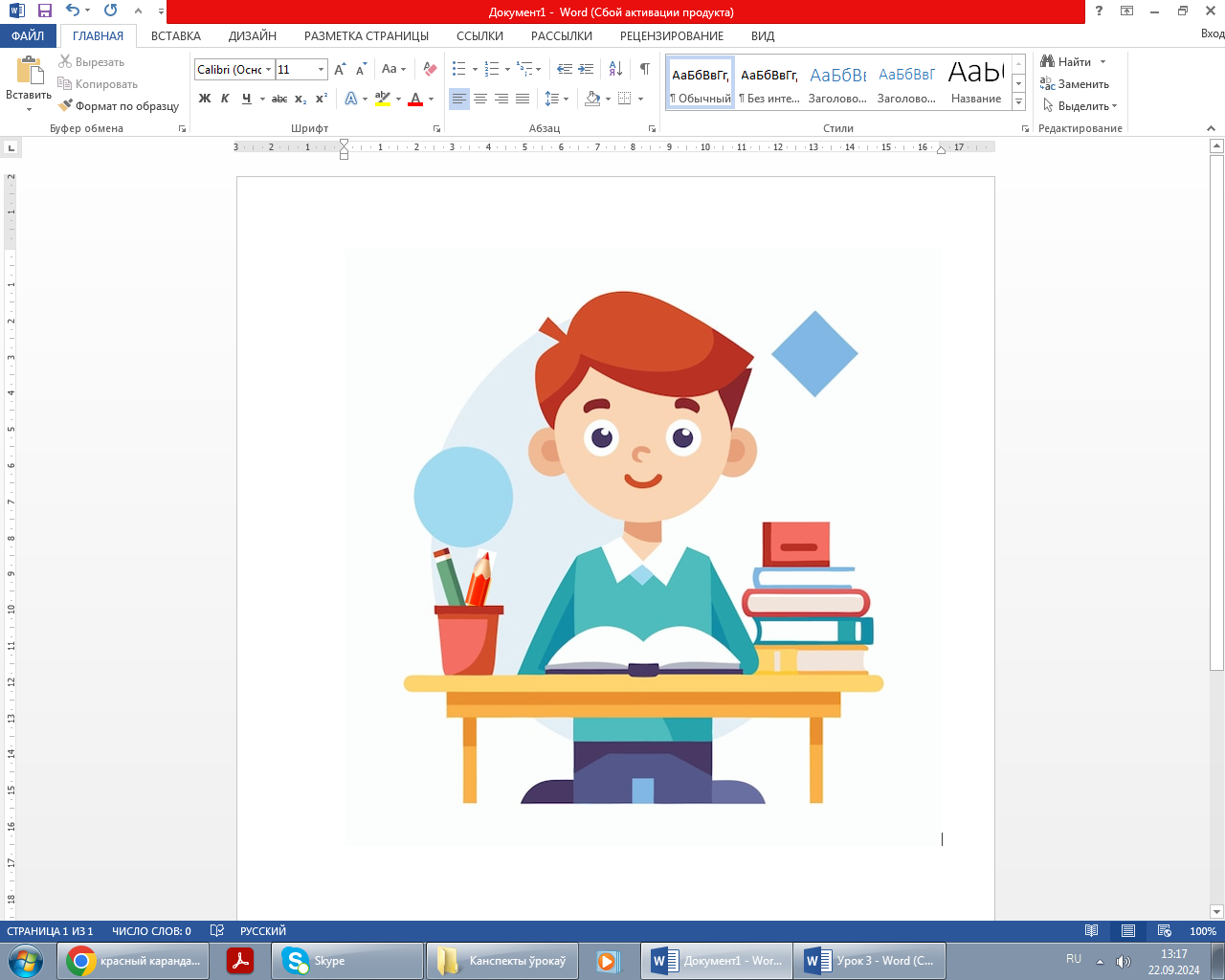 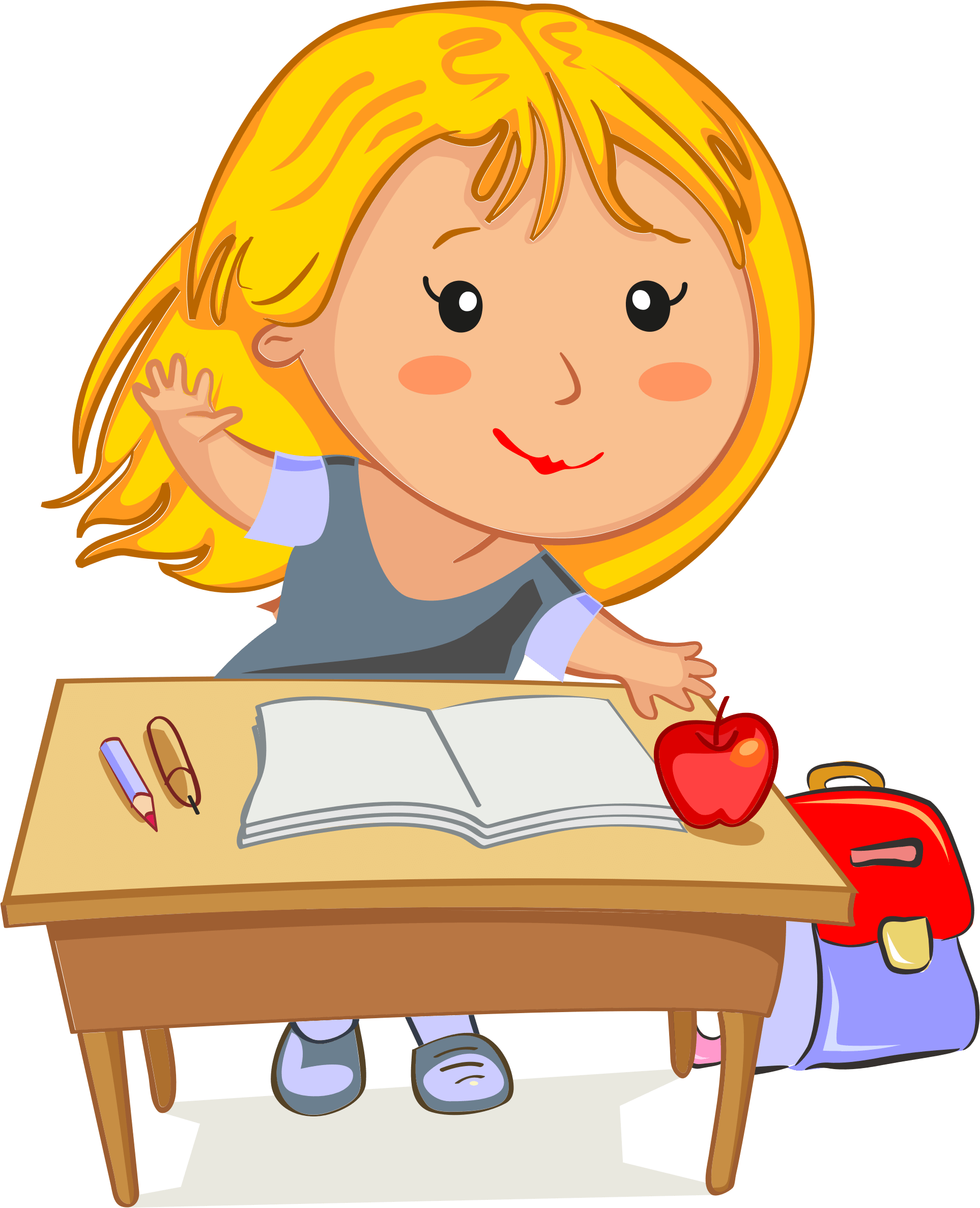 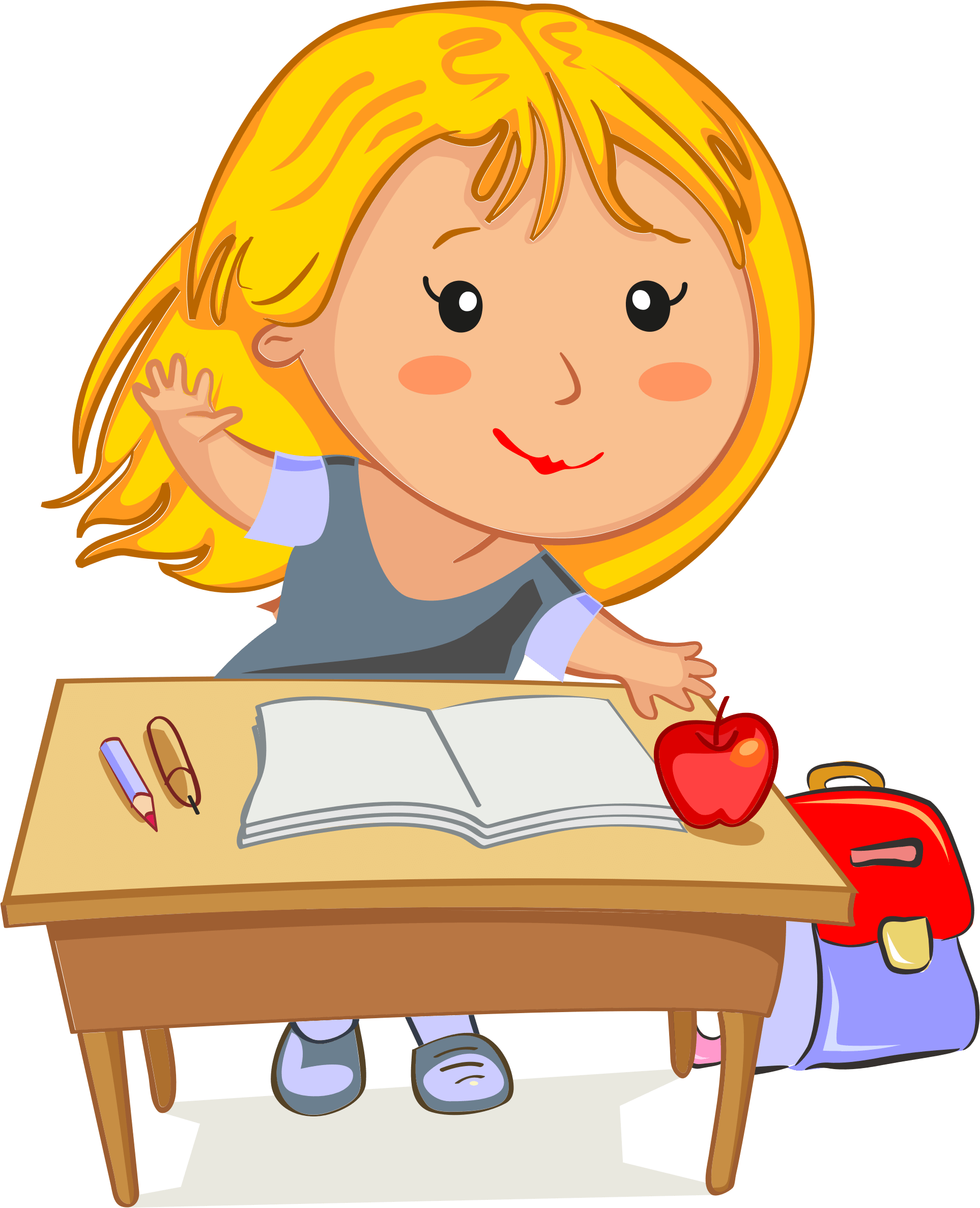 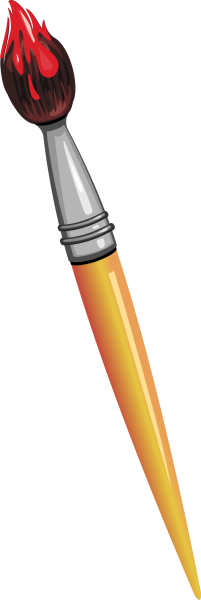 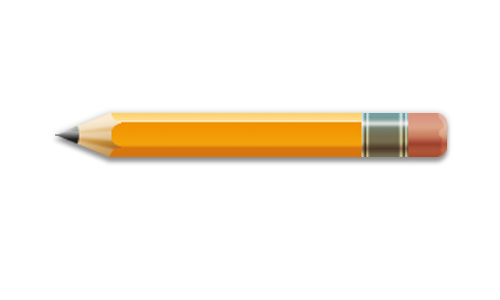 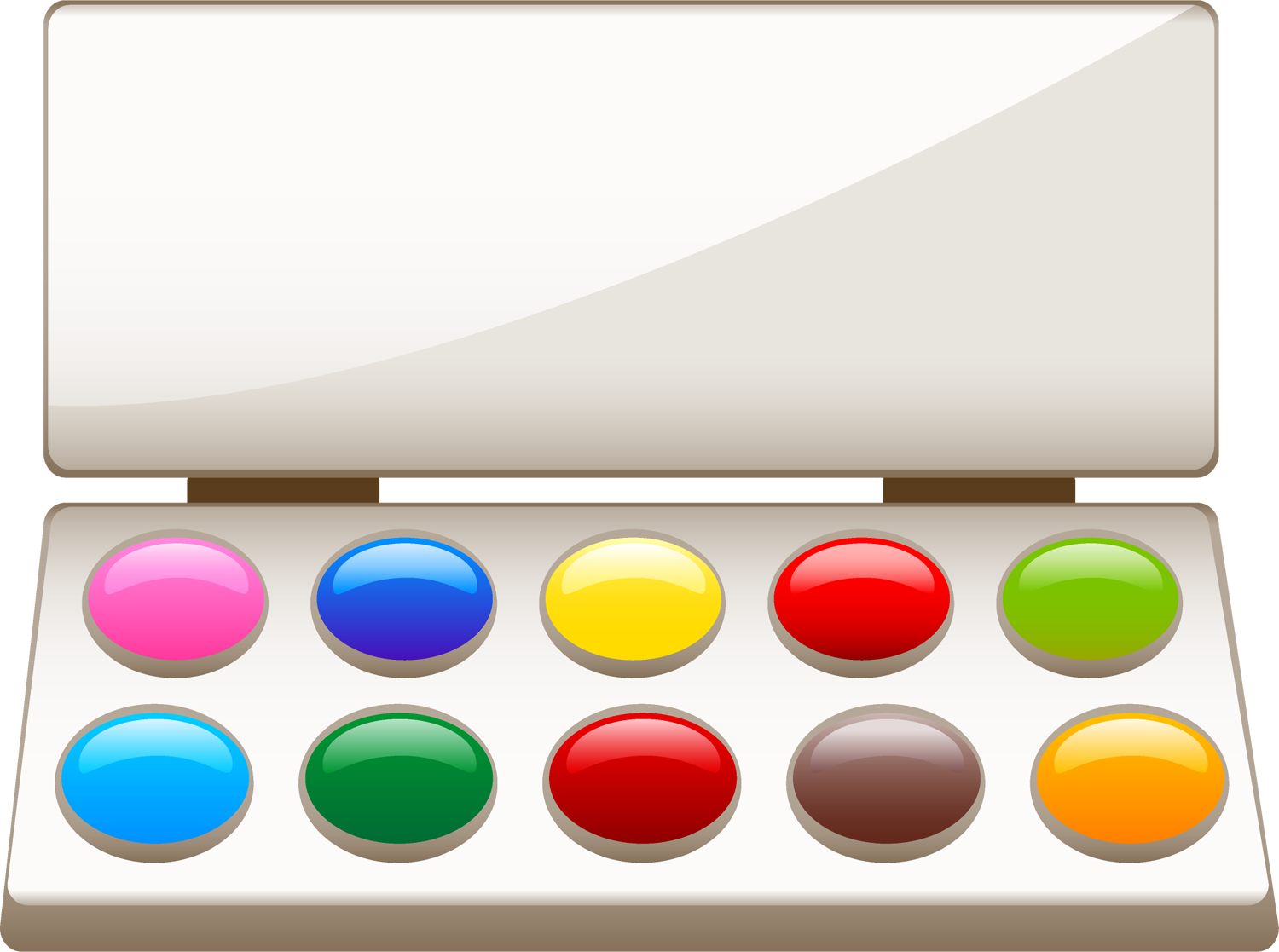 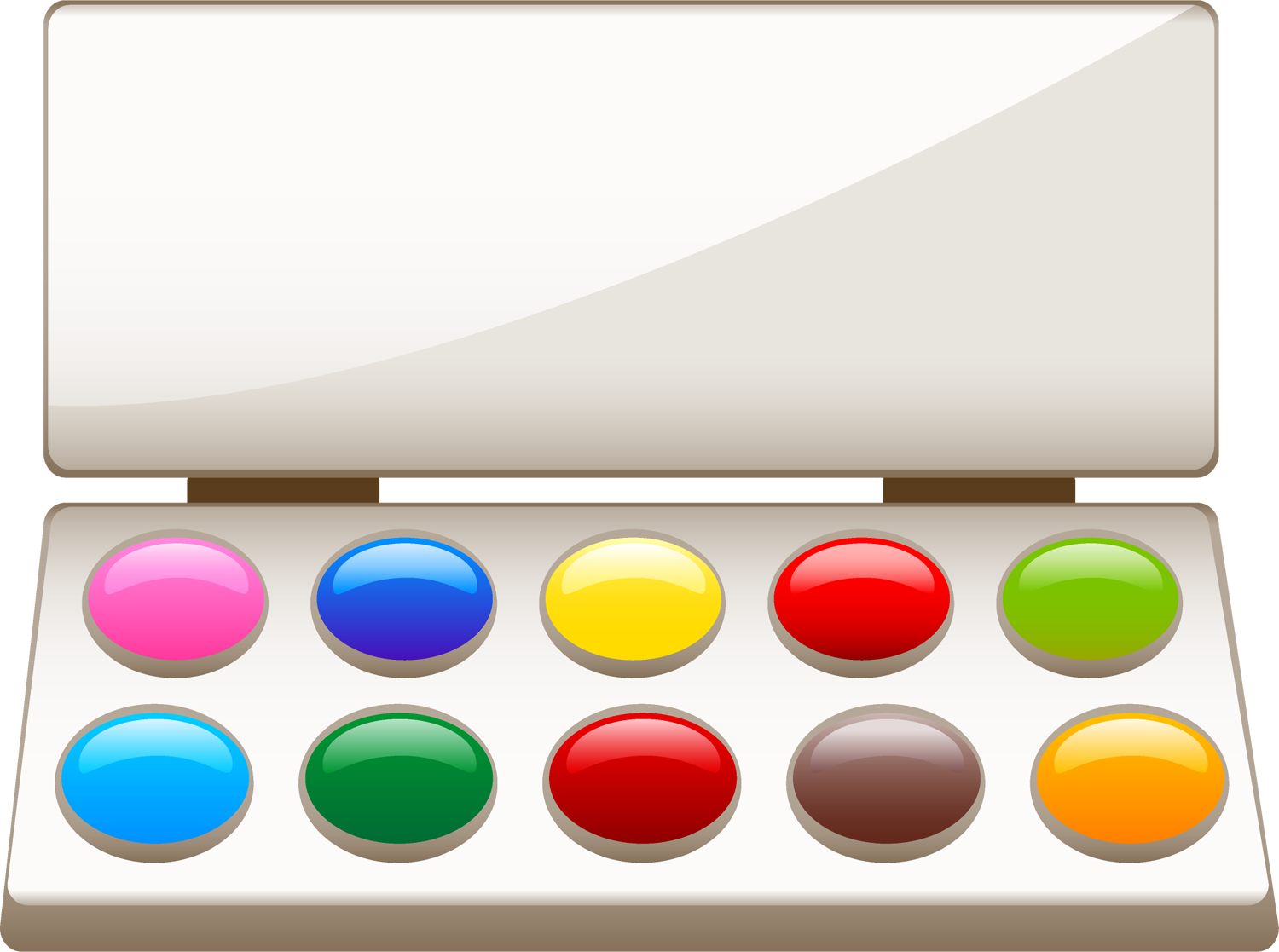 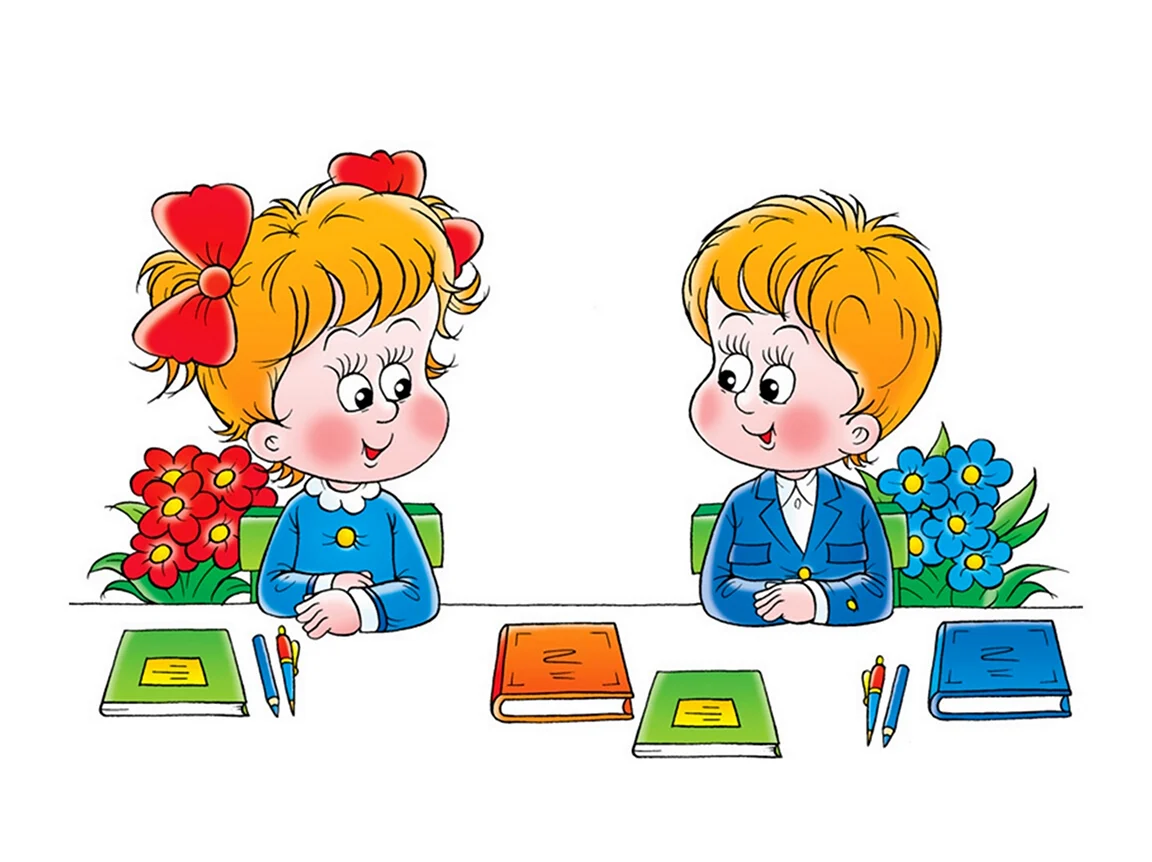 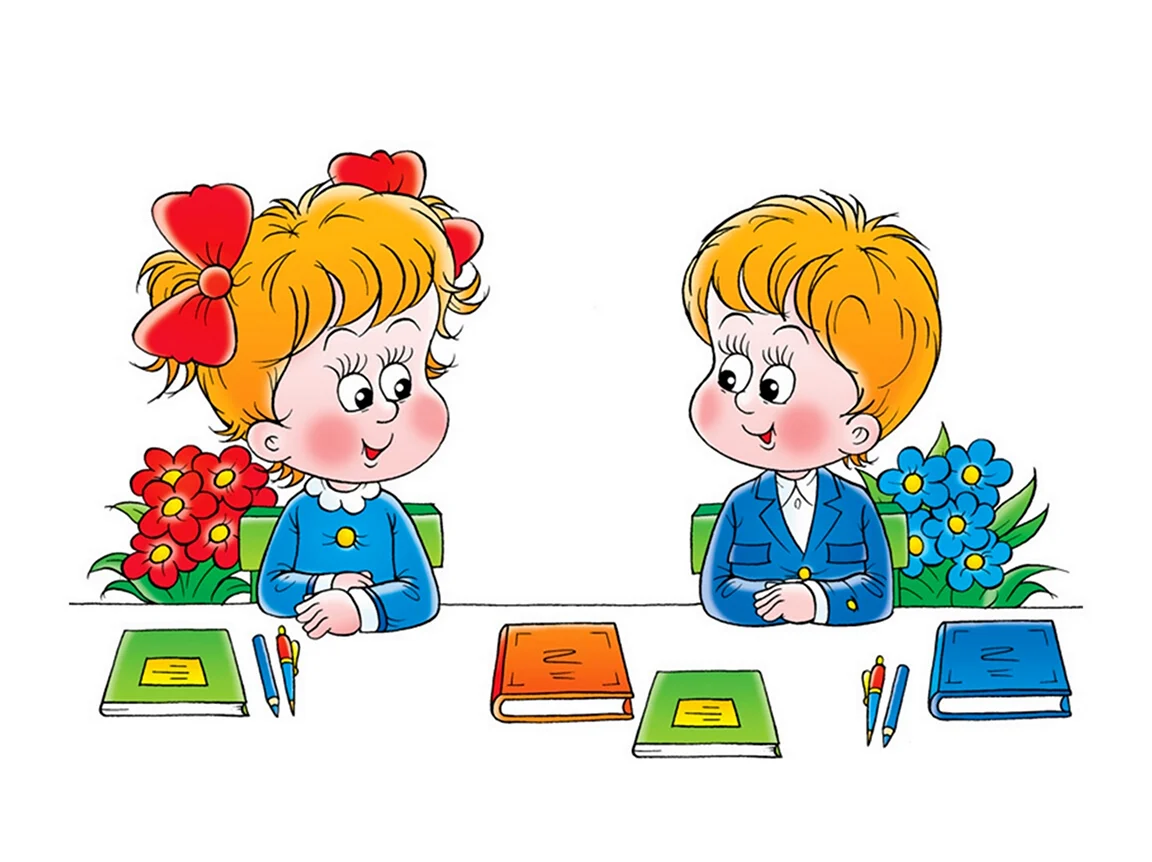 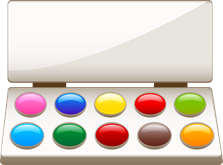 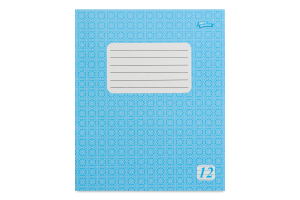 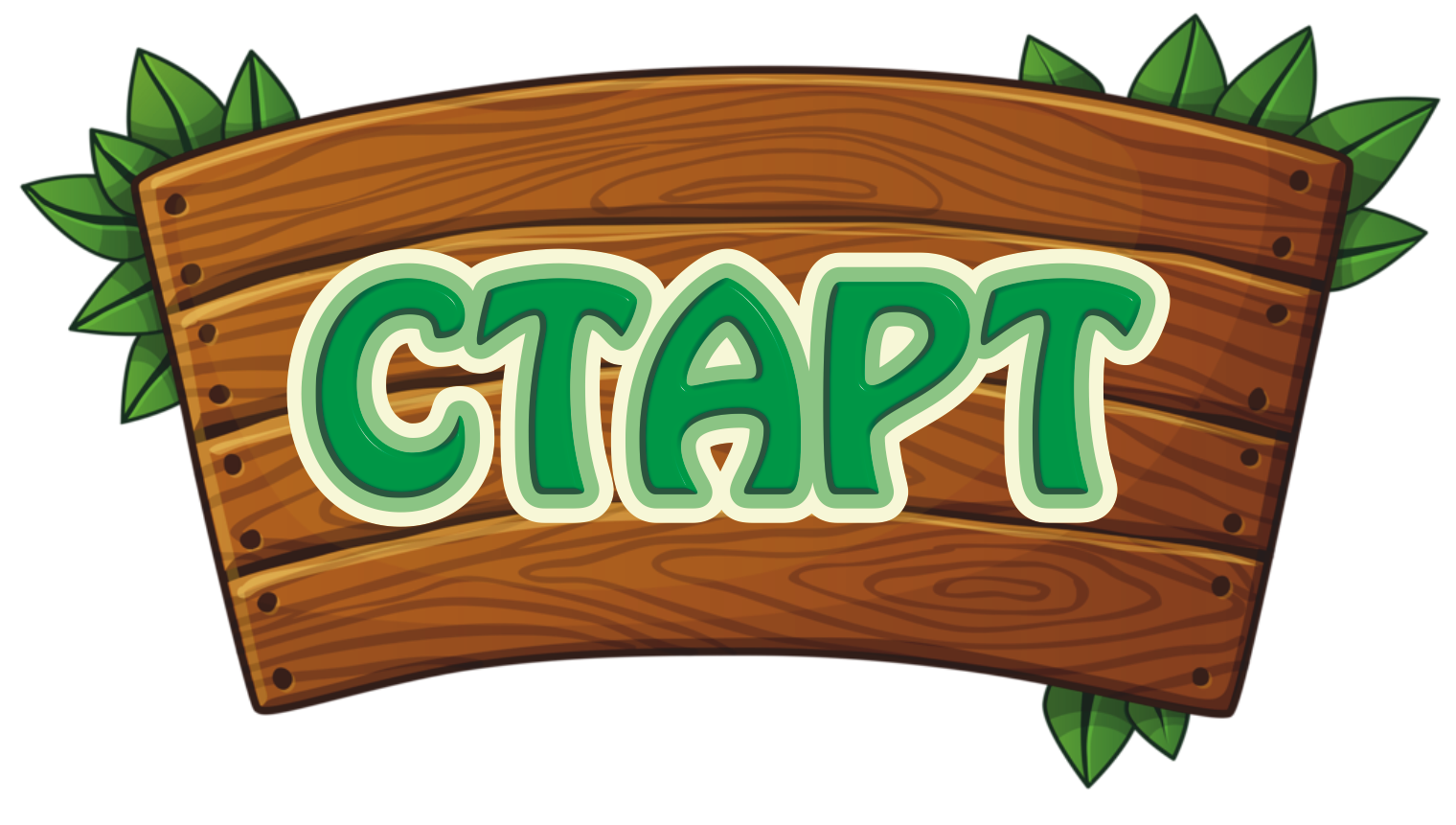 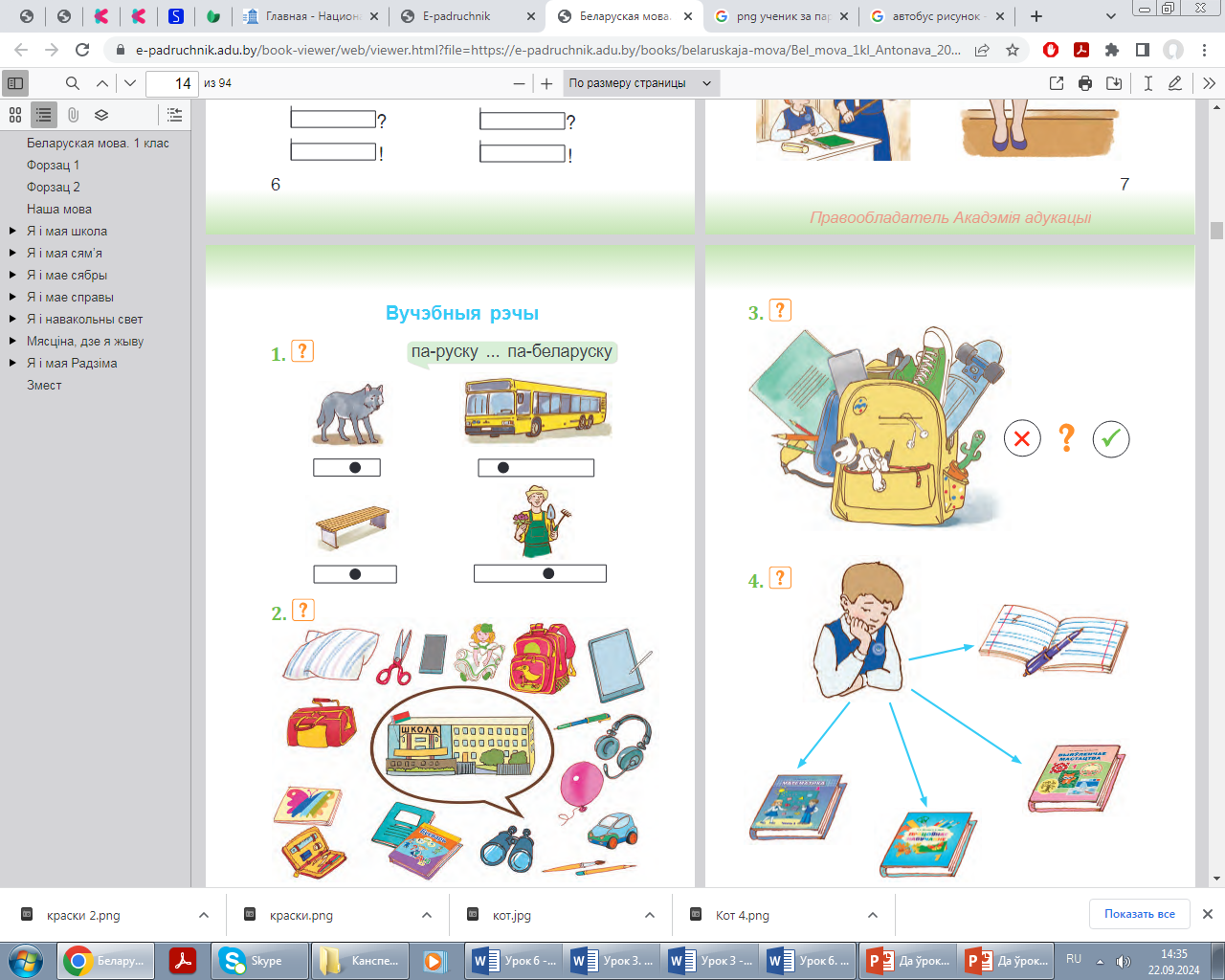 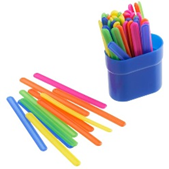 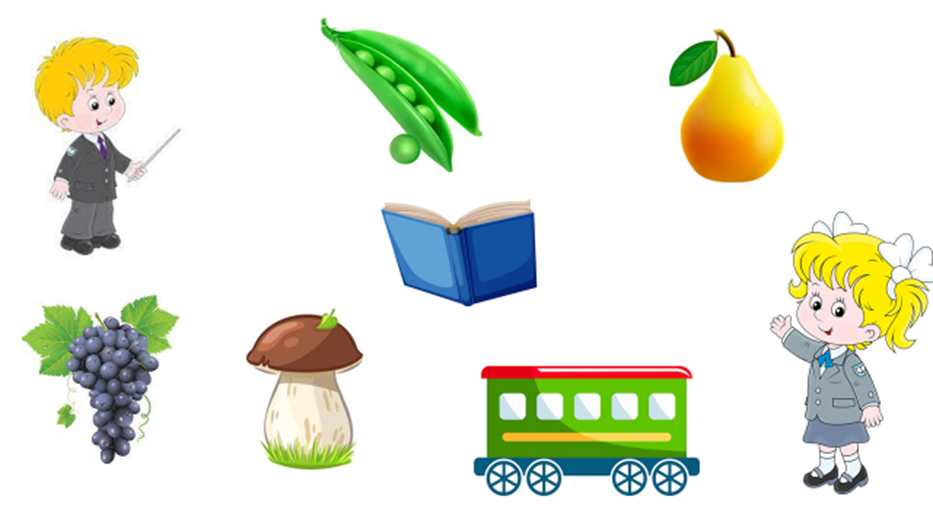 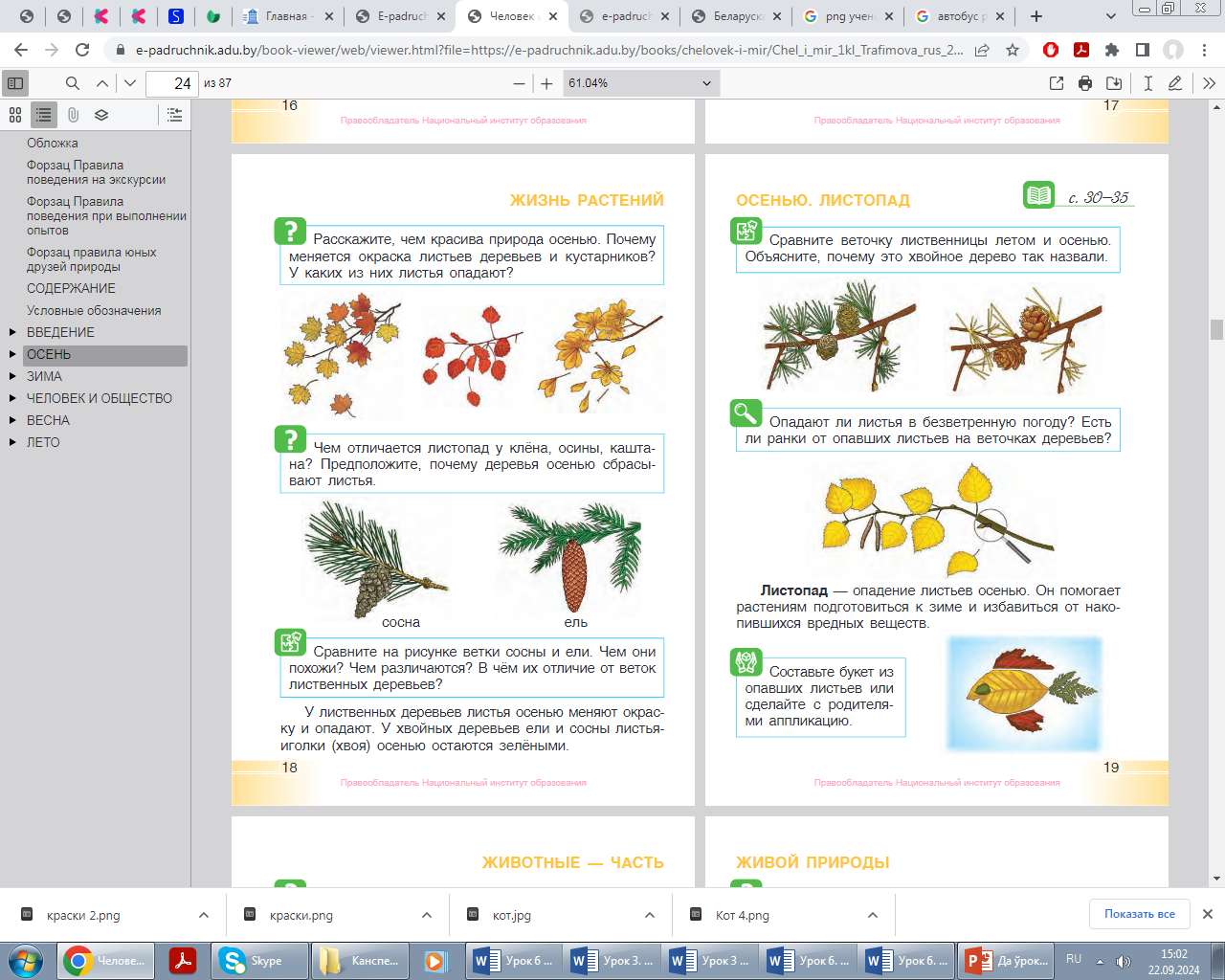 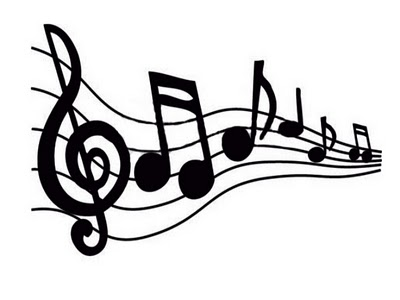 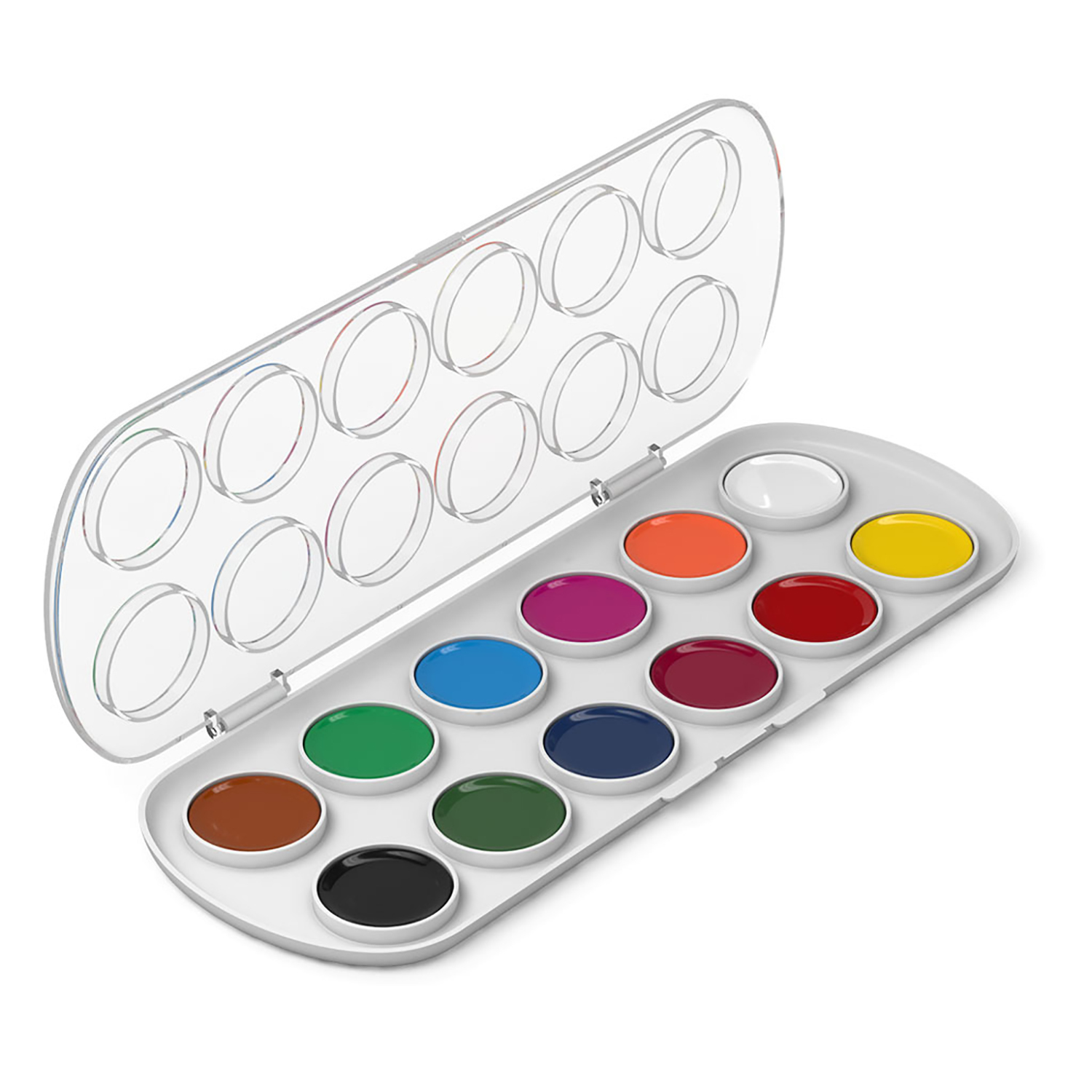 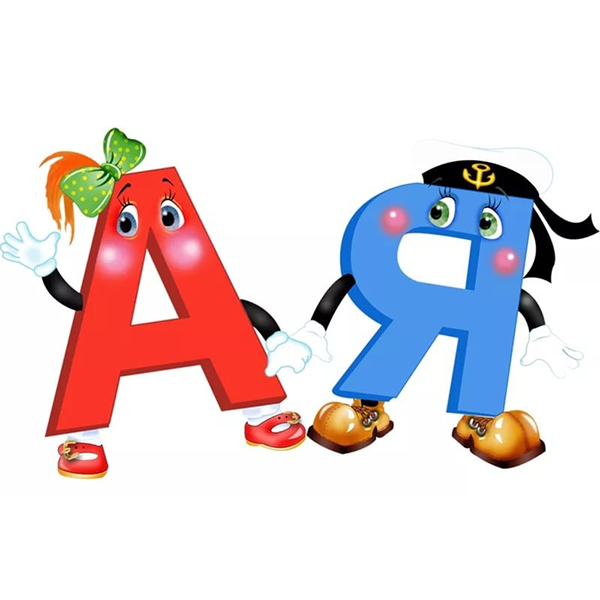 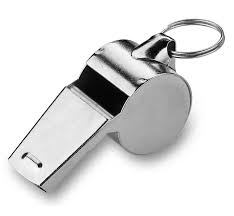 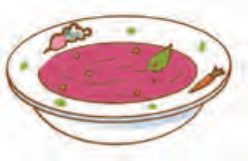 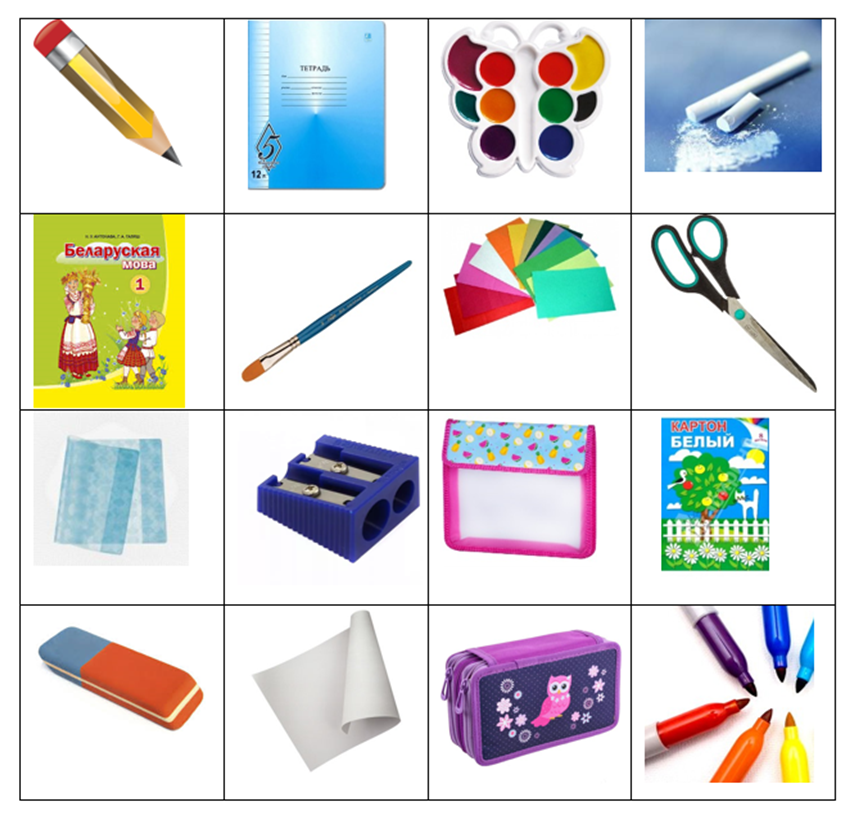 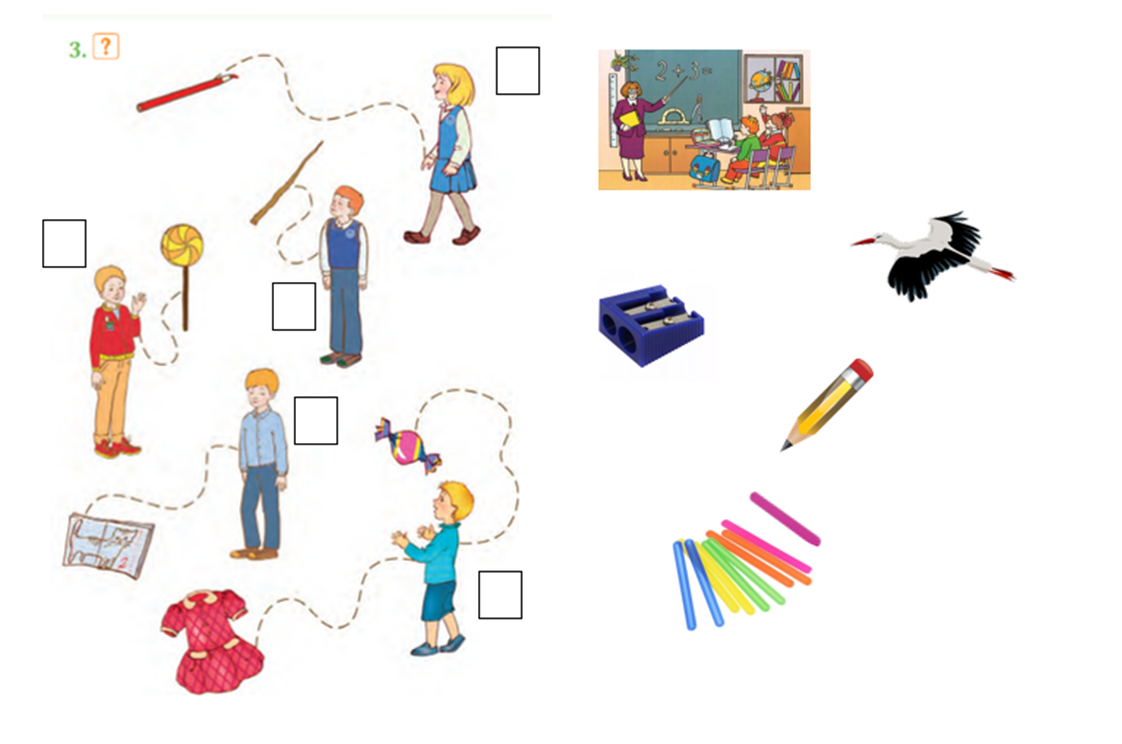 1
5
2
4
3